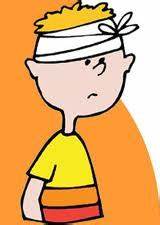 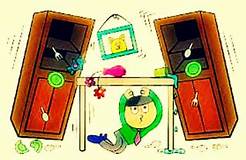 ΔΙΑΧΕΙΡΙΣΗ ΚΡΙΣΕΩΝ ΣΤΗ ΣΧΟΛΙΚΗ ΚΟΙΝΟΤΗΤΑ
ΑΦΡΟΔΙΤΗ ΞΥΝΟΠΟΥΛΟΥ  
ΣΕΕ ΝΗΠΙΑΓΩΓΩΝ ΠΕΚΕΣ ΘΕΣΣΑΛΙΑΣ
ΛΑΡΙΣΑ 18-3-2021
ΚΡΙΣΗ ΣΤΗΝ ΣΧΟΛΙΚΗ ΚΟΙΝΟΤΗΤΑ ΘΑ ΜΠΟΡΟΥΣΑΜΕ ΝΑ ΟΝΟΜΑΣΟΥΜΕ ΈΝΑ ΞΑΦΝΙΚΟ ΚΑΙ ΑΠΡΟΣΔΟΚΗΤΟ ΓΕΓΟΝΟΣ ΠΟΥ ΜΠΟΡΕΙ ΝΑ ΕΠΗΡΕΑΣΕΙ ΜΑΘΗΤΕΣ ΚΑΙ ΕΚΠΑΙΔΕΥΤΙΚΟΥΣ
ΚΆΘΕ ΓΕΓΟΝΟΣ  ΤΟ ΟΠΟΙΟ ΔΕΝ ΜΑΣ ΕΠΙΤΡΕΠΕΙ ΠΑΡΑ ΝΑ ΛΑΒΟΥΜΕ ΓΡΗΓΟΡΕΣ ΑΠΟΦΑΣΕΙΣ ΓΙΑ ΝΑ ΒΟΗΘΗΣΟΥΜΕ  ΤΗΝ ΑΠΟΦΥΓΗ ΑΤΥΧΗΜΑΤΩΝ  ΑΛΛΑ ΚΑΙ ΝΑ ΔΩΣΟΥΜΕ ΠΡΟΣΟΧΗ ΣΤΙΣ ΠΤΥΧΕΣ ΠΟΥ ΑΦΟΡΟΥΝ ΤΗΝ ΨΥΧΟΛΟΓΙΚΗ ΑΛΛΑ ΚΟΙΝΩΝΙΚΗ ΔΙΑΣΤΑΣΗ ΤΗΣ ΚΑΤΑΣΤΑΣΗΣ
ΤΙ ΘΑ ΟΝΟΜΑΖΑΜΕ ΚΡΙΣΗ ΣΤΗΝ ΣΧΟΛΙΚΗ ΚΟΙΝΟΤΗΤΑ
ΑΣΘΕΝΕΙΑ
ΘΑΝΑΤΟΣ
ΦΥΣΙΚΗ ΚΑΤΑΣΤΡΟΦΗ
ΑΠΕΙΛΗ ΣΩΜΑΤΙΚΗΣ ΑΚΕΡΑΙΟΤΗΤΟΣ
ΑΤΥΧΗΜΑΤΑ
ΠΡΟΣΩΠΙΚΑ ΓΕΓΟΝΟΤΑ ΠΟΥ ΠΗΡΕΑΖΟΥΝ ΑΜΕΣΑ ΚΑΠΟΙΟ ΜΑΘΗΤΗ – ΜΑΘΗΤΡΙΑ
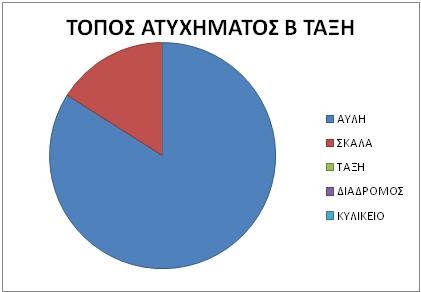 ΠΑΡΑΔΕΙΓΜΑΤΑ
Συστηματική προετοιμασία των εκπαιδευτικών με την αναζήτηση βοήθειας από ψυχολόγους και κοινωνικούς λειτουργούς σε σημεία που οι ίδιοι – ες δεν μπορούν από μόνοι τους να διαχειριστούν 
Αφορά όλα τα άτομα που απαρτίζουν το σύλλογο διδασκόντων που με την γνώση της νομοθεσίας και την συγκρότηση συχνών συμβουλίων θα προλαμβάνουν και θα διαχειρίζονται τις καταστάσεις που δημιουργούνται
ΤΙ ΘΑ ΜΠΟΡΟΥΣΕ  ΝΑ ΒΟΗΘΗΣΕΙΠΟΙΟΥΣ ΑΦΟΡΑ…..
ΠΡΟΣΚΟΛΗΣΗ ΣΤΑ ΑΤΟΜΑ ΤΗΣ ΟΙΚΟΓΕΝΕΙΑΣ
ΝΕΥΡΙΚΟΤΗΤΑ
ΜΗ ΛΕΚΤΙΚΗ ΕΚΦΡΑΣΗ 
ΑΝΥΠΑΚΟΗ
ΕΛΕΙΨΗ ΣΥΝΕΡΓΑΣΙΑΣ ΣΤΗΝ ΣΧΟΛΙΚΗ ΤΑΞΗ 
ΜΕΙΩΜΕΝΗ ΣΧΟΛΙΚΗ ΑΠΟΔΟΣΗ
ΣΥΜΠΕΡΙΦΟΡΕΣ ΠΟΥ ΔΕΝ ΑΡΜΟΖΟΥΝ ΣΤΟ ΑΝΑΠΤΥΞΙΑΚΟ ΣΤΑΔΙΟ ΤΟΥ – ΤΗΣ  ΜΑΘΗΤΗ -ΤΡΙΑΣ
ΠΙΘΑΝΕΣ ΑΝΤΙΔΡΑΣΕΙΣ ΣΤΗΝ ΠΡΟΣΧΟΛΙΚΗ ΗΛΙΚΙΑ
ΑΞΙΟΛΟΓΗΣΗ ΓΕΓΟΝΟΤΟΣ
ΣΥΝΑΓΕΡΜΟΣ
ΕΦΑΡΜΟΓΗ ΑΣΦΑΛΕΙΑΣ ΣΤΗΝ ΤΑΞΗ
ΑΝΑΦΟΡΑ ΓΙΑ ΙΑΤΡΙΚΗ ΒΟΗΘΕΙΑ
ΑΝΑΦΟΡΑ ΤΟΥ ΠΡΟΒΛΗΜΑΤΟΣ ΣΤΗΝ ΟΜΑΔΑ
ΛΗΨΗ ΑΠΟΦΑΣΗΣ
ΛΗΞΗ ΣΥΝΑΓΕΡΜΟΥ
ΔΙΑΔΙΚΑΣΙΕΣ ΣΤΑΔΙΑ
ΠΡΟΧΩΡΟΥΜΕ ΒΗΜΑ ΜΕ ΒΗΜΑ 
ΕΝΗΜΕΡΩΝΟΥΜΕ  ΓΟΝΕΙΣ ΚΑΙ  ΜΕΣΑ ΕΝΗΜΕΡΩΣΗΣ ΑΝ ΧΡΕΙΑΣΤΕΙ
ΤΗΡΟΥΜΕ ΧΡΟΝΟΔΙΑΓΡΑΜΜΑΤΑ ΚΑΙ ΑΣΚΗΣΕΙΣ
ΦΡΟΝΤΙΖΟΥΜΕ ΣΤΗΝ ΠΡΟΛΗΠΤΙΚΗ ΣΥΝΑΝΤΗΣΗ ΟΛΟΥ ΤΟΥ ΠΡΟΣΩΠΙΚΟΥ
ΕΝΗΜΕΡΩΣΗ  ΜΑΘΗΤΩΝ (ΌΤΑΝ Η ΚΡΙΣΗ ΑΦΟΡΑ ΤΟ ΣΥΝΟΛΟ )
ΕΠΑΦΗ ΜΕ ΚΟΙΝΟΤΙΚΕΣ ΥΠΗΡΕΣΙΕΣ ΚΑΙ ΑΡΜΟΔΙΟΥΣ(ΣΤΙΣ ΠΕΡΙΠΤΩΣΕΙΣ ΦΥΣΙΚΩΝ ΚΑΤΑΣΤΡΟΦΩΝ ΚΥΡΙΩΣ)
ΟΜΑΔΕΣ ΔΙΑΧΕΙΡΙΣΗΣ ΚΡΙΣΗΣ
ΣΗΜΑΝΤΙΚΗ ΕΊΝΑΙ Η ΣΩΣΤΗ ΠΡΟΣΕΛΕΥΣΗ ΚΑΙ ΑΠΟΧΩΡΗΣΗ ΤΩΝ ΜΑΘΗΤΩΝ 
Η ΤΗΡΗΣΗ ΤΩΝ ΩΡΑΡΙΩΝ ΑΠΌ ΕΚΠΑΙΔΕΥΤΙΚΟΥΣ ΚΑΙ ΒΟΗΘΗΤΙΚΟ ΠΡΟΣΩΠΙΚΟ
Η ΣΩΣΤΗ ΤΗΡΗΣΗ ΕΦΗΜΕΡΙΩΝ ΚΑΙ ΣΕ ΜΕΡΕΣ ΑΠΕΡΓΙΑΣ Η ΠΡΟΣΑΡΜΟΓΗ ΤΟΥΣ
ΣΟΣ…Η ΑΝΤΙΕΠΑΓΓΕΛΜΑΤΙΚΗ ΣΥΜΠΕΡΙΦΟΡΑ ΚΑΙ Η ΔΙΑΡΡΟΗ ΑΠΟΦΑΣΕΩΝ ΤΟΥ ΣΥΛΛΟΓΟΥ ΔΙΔΑΣΚΟΝΤΩΝ
ΕΦΗΜΕΡΙΕΣ – ΩΡΑΡΙΑ
ΣΤΟ ΣΧΟΛΙΚΟ ΚΑΝΟΝΙΣΜΟ ΜΠΟΡΟΥΜΕ ΝΑ ΓΡΑΨΟΥΜΕ ΤΗΝ ΚΑΤΑΝΟΜΗ ΤΩΝ ΡΟΛΩΝ ΚΑΙ ΤΩΝ ΤΙΣ ΔΡΑΣΕΙΣ ΚΑΤΆ ΤΗΝ ΚΡΙΣΗ ΚΑΙ ΜΕΤΑ ΑΠΌ ΑΥΤΉ .
ΠΧ Ποιοί –ποιες  αναλαμβάνουν την ενημέρωση των γονέων 
Ποιοί –ποιες  ασχολούνται με μαθητές κατά το συμβάν και μετά από αυτό 
Ποιοι και ποιες ενημερώνουν τα ΜΜΕ και τις αρμόδιες αρχές
Ποιοί – ποιές ασχολούνται  με την φροντίδα παιδιών που είναι σε κατάσταση σοκ.
ΣΧΟΛΙΚΟΣ ΚΑΝΟΝΙΣΜΟΣ
Η εκκένωση του σχολείου σε περίπτωση σεισμού
Η παροχή πρώτων βοηθειών εάν χρειαστεί
Μέτρα για την μείωση του πανικού
Αξιολόγηση των αναγκών των μαθητών μετά το συμβάν και επανεκτίμηση του σχεδίου δράσης
Διαχείριση της επόμενης μέρας
Διαχείριση αναγκών του κτιρίου και έλεγχος αν χρειαστεί
Σχετικά θέματα :
Πως νοιώθεις ;
Μπορώ  να σε βοηθήσω ; 
Θέλεις να μοιραστείς κάποιες σκέψεις σου στην ομάδα ;
Σημαντική εδώ είναι η ενεργητική ακρόαση και η παρατήρηση των μαθητών έτσι ώστε να δούμε αν χρειάζονται ενέργειες για ατομική ψυχολογική υποστήριξη και εκτίμηση της κατάστασής του μετά από ένα δυσάρεστο συμβάν η μία φυσική καταστροφή
Πιθανές ερωτήσεις προς μαθητές
οι φυσικές καταστροφές (σεισμοί, πλημμύρες, πυρκαγιές, τυφώνες κλπ)
η βία και γενικά η κακοποίηση
τα ατυχήματα και οι πτώσεις
οι σοβαρές ασθένειες
η ξαφνική απώλεια (πχ αγαπημένου προσώπου)
οι χειρουργικές και άλλες απαραίτητες ιατρικές επεμβάσεις
Γεγονότα που μπορεί να  επηρεάσουν τα παιδιά
Φροντίζουμε για την σωστή περίφραξη του σχολικού χώρου
Δεν επιτρέπουμε την είσοδο σε άτομα εκτός σχολείου
Μιλάμε με ευγένεια σε όποιον έρχεται να παραλάβει ένα παιδί
Δεν απαντούμε σε εριστικά σχόλια
Χρησιμοποιούμε σε περίπτωση ανάγκης και κινητό τηλέφωνο αν χρειαστεί να καλέσουμε αστυνομία ή κάποιο άτομο που θα παραλάβει μαθητή
Προληπτικά
ΝΑ ΥΠΑΡΞΟΥΝ ΑΠΟΥΣΙΕΣ 
ΣΕ ΚΑΠΟΙΕΣ ΠΕΡΙΠΤΩΣΕΙΣ ΝΑ ΥΠΑΡΧΕΙ ΚΑΙ ΕΠΙΘΕΤΙΚΗ ΣΥΜΠΕΡΙΦΟΡΑ
ΝΑ ΝΟΙΩΘΟΥΝ ΕΥΑΛΩΤΟΙ ΟΙ ΜΑΘΗΤΕΣ 
ΑΝ ΕΧΟΥΝ ΚΑΠΟΙΑ ΑΠΩΛΕΙΑ ΔΙΚΟΥ ΤΟΥΣ ΣΥΓΓΕΝΗ ΝΑ ΑΝΗΣΥΧΟΥΝ ΥΠΕΡΒΟΛΙΚΑ
ΝΑ ΠΡΟΣΚΟΛΟΥΝΤΑΙ ΣΤΟΝ- ΣΤΗΝ ΕΚΠΑΙΔΕΥΤΙΚΟ ΤΗΣ ΤΑΞΗΣ
ΠΙΘΑΝΟ ΕΠΙΣΗΣ ΕΊΝΑΙ
Προσέξτε το συναγερμό. 
• Διακόψτε οριστικά τη λειτουργία του εξοπλισμού, όταν είναι εφικτό
• Σκεπάστε οποιονδήποτε ηλεκτρικό εξοπλισμό που δεν δουλεύει (για παράδειγμα, υπολογιστές) και κρύψτε οποιαδήποτε χαρτιά έχετε στα γραφεία σας (αν είναι εφικτό μέσα σε συρτάρια). 
• Μαζέψτε τα προσωπικά σας αντικείμενα (για παράδειγμα, κλειδιά, πορτοφόλια, παλτό) όσο όμως αυτά βρίσκονται σε πολύ κοντινή απόσταση, από εσάς, 
• Εκκενώστε την τοποθεσία βάσει των οδηγιών
ΣΕ ΠΕΡΙΠΤΩΣΗ ΕΚΚΕΝΩΣΗΣ ΤΟΥ ΣΧΟΛΙΚΟΥ ΧΩΡΟΥ
Οι κρίσεις είτε είναι αναπτυξιακές είτε προκύπτουν αιφνίδια, είναι μέρος της ζωής το οποίο, όλοι, αργά ή γρήγορα, θα κληθούμε να αντιμετωπίσουμε. 
Οι συνέπειες της κρίσης είναι πολλαπλές και πολυεπίπεδες για τους ανθρώπους (ενήλικες και παιδιά) που τη βιώνουν. Το βασικό χαρακτηριστικό της κρίσης είναι ότι το άτομο κατακλύζεται από έντονα συναισθήματα απογοήτευσης, απελπισίας και κυρίως αποδιοργάνωσης, που το καθιστούν ανίκανο να αντιδράσει και να αξιοποιήσει τις δυνατότητές του.
 Τα συναισθήματα αυτά συνήθως είναι πολύ πιο έντονα στα παιδιά και τους εφήβους, γι' αυτό χρειάζονται την καθοδήγηση και τη στήριξη των σημαντικών ενηλίκων, προκειμένου να καταφέρουν να ανταπεξέλθουν και να αρχίσουν να λειτουργούν ξανά αποτελεσματικά
ΤΕΛΙΚΑ
Δεν είναι δυνατό να αποφύγουμε την κρίση σε μία υπηρεσία η οργανισμό
Μπορούμε να στοχεύουμε στην σωστή διαχείριση 
Η πρόληψη και η εκπαίδευση των εργαζομένων και όσων εμπλέκονται είναι πολύ σημαντικά 
Η επιστροφή στην ρουτίνα βοηθά σε όλες τις περιπτώσεις κρίσης και σε εξατομικευμένες περιπτώσεις ζητούμε την βοήθεια ειδικών
ΣΥΜΠΕΡΑΣΜΑ
Ευχαριστώ για τον χρόνο σας